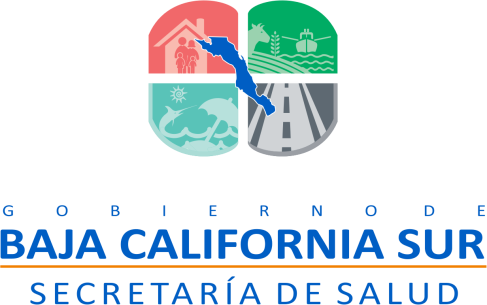 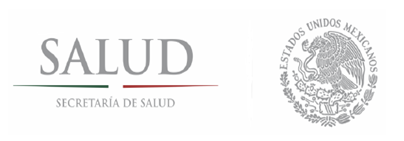 B.C.S.  PANORAMA EPIDEMIOLOGICO 2017
MORBILIDAD GENERAL,SITUACION DE INFLUENZA 2016-2017.  EPIDEMIOLOGICA  # 05 AÑO 2017
FUENTE: PLATAFORMA SINAVE. SUIVE WINDOWS. SSA
CORTE DE INFORMACION AL  20 - 02 -2017   
DEPARTAMENTO DE VIGILANCIA EPIDEMIOLOGICA
RESPONSABLE: DR. MAURICIO E. BERNAL HERNANDEZ
APOYO TECNICO: ING. ERNESTO NAVARRO HIGUERA
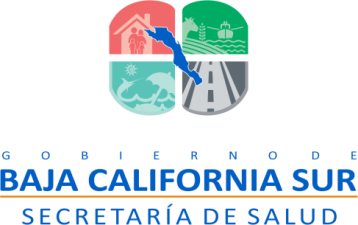 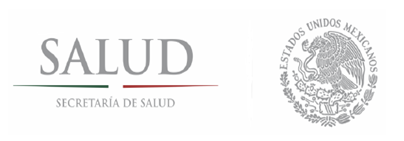 MORBILIDAD GENERAL
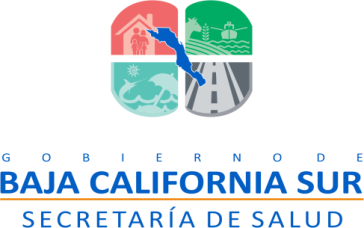 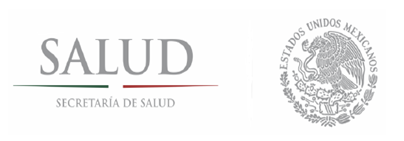 BCS. INFLUENZA PERIODO 2016-2017
2017
2016